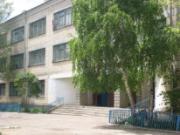 Муниципальное образовательное учреждение «Медведицкая средняя общеобразовательная школа»
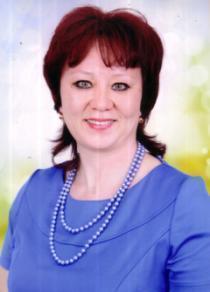 ПОРТФОЛИО
Учителя технологии
МОУ «Медведицкая СОШ»
Литвиненко Ларисы Борисовны
2014  год
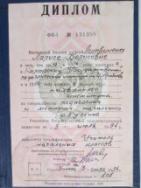 Педагогическое кредо:«Чтобы быть хорошим преподавателем, нужно любить то, что преподаешь, и любить тех, кому преподаешь».
Приоритетным направлением своей педагогической деятельности считаю
создание условий для развития деятельностных способностей,
формирования у обучающихся готовности к самоопределению и
самореализации, развитие интеллектуальных и творческих способностей
обучающихся, развитие системы поддержки талантливых детей.
Постоянно работаю над созданием благоприятного психологического
климата в коллективе обучающихся, сохранением и укреплением здоровья
школьников Самое главное – каждый ученик должен поверить в свои
возможности, почувствовать успех.
Самообразование учителяПовышение квалификации:
Самообразование учителя
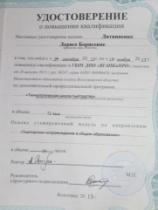 Результаты учебных достижений обучающихся при их позитивной динамике за последние три годаУровень обученности (%)
Анализ результатов показывает, что  уровень обучености предмета стабильно составляет 100% во всех классах за последние три года.
Результаты учебных достижений обучающихся при их позитивной динамике за последние три годаКоличество обучающихся (человек, %), окончивших учебный год на «4» и «5» по предмету за последние три года
Учебный год
Развитие  системы поддержки талантливых детейНаличие среди обучающихся неоднократных победителей за последние три года
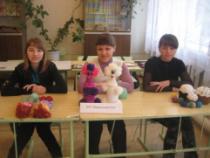 Зональная научно – практическая конференция «Взаимодействие национальных культур как фактор единения народов России»
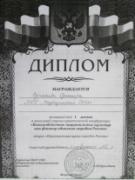 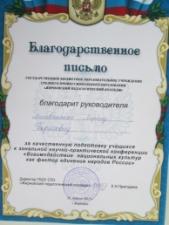 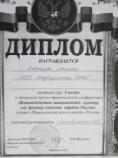 Команда заняла I место
Районный фестиваль кулинарного искусства «Традиции  кухни народов мира»
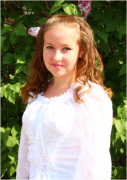 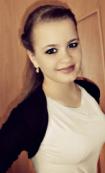 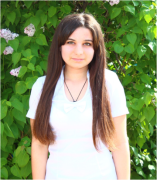 Добрецова Милена
Зурхаева Гульнара
Дочкина Мария
обучающиеся 10 класса
Узбекская кухня
Районный фестиваль кулинарного искусства «Традиции  кухни народов мира»
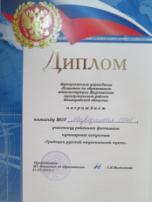 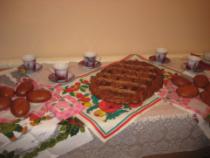 Добрецова Милена
Голубчикова Александра
Володских Ольга
Русская кухня
Районный конкурс «Рукодельница» 2011-2012 учебный год
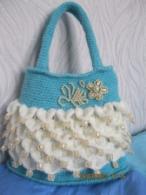 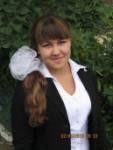 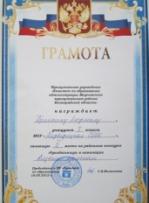 Сумочка в подарок
Брейкина Людмила
7 класс
II место
Районный конкурс «Рукодельница» 2011-2012 учебный год
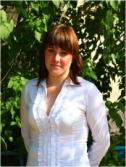 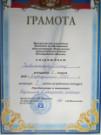 Картина «Малыш»
Заболотнева Елена 
8 класс
II  место
Районный конкурс «Рукодельница»2012 – 2013 учебный год
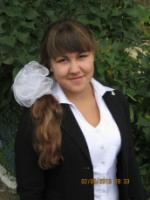 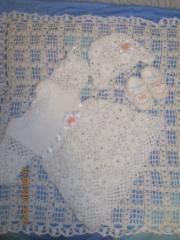 Брейкина Людмила
8 класс
I место
Крестильный набор
Районный конкурс «Рукодельница»2012 – 2013 учебный год
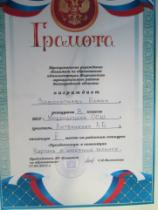 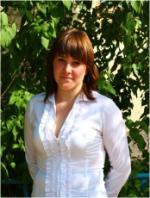 Заболотнева Елена
9 класс
II место
Картина «Весна»
Районный конкурс «Рукодельница»2013 – 2014 учебный год
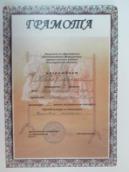 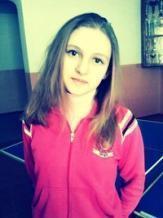 Левина Арина
Класс
I  место
Картина из атласных лент
Районный конкурс «Рукодельница»2013 – 2014 учебный год
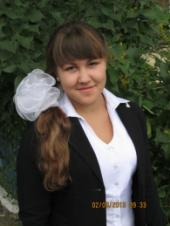 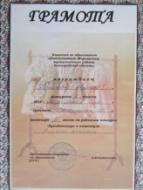 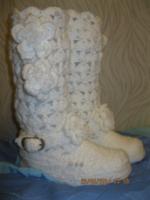 Брейкина Людмила
9 класс
III место
Ажурные сапоги
II районная научно – практическая конференция для школьников «Юность науки»
Исследовательский проект: 
«Инновационные технологии  
в рукоделии»
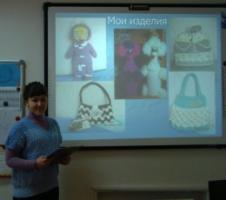 Брейкина Людмила
8 класс
III районная научно – практическая конференция для школьников «Юность науки»
Исследовательский проект :
«Вторичное использование 
бытовых отходов»
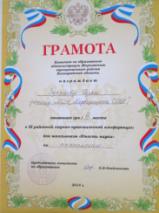 Зурхаева Гульнара
Класс
III  место
Внеурочная деятельность кружок «Здоровое питание»
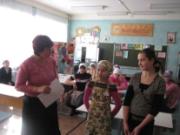 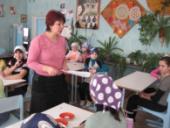 Внеурочная деятельность кружок «Сувенир»
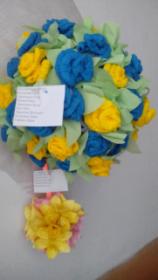 Использование современных образовательных технологий